Ü
Chem
T. Schaller   u.   I. Bertsche
ChemÜ    Übungskonzept
Hohe Verfügbarkeit
Variable Einsatzmöglichkeiten
Basiswissen wachhalten /Fachthemen vertiefen
„Karteikartensystem“
Übungsschwerpunkt: Ü1 + Ü2
Hilfsmittel: Papier + Bleistift, PSE
Punkte und Rangsystem
Selbstkontrolle / Selbstdiagnose
1
ChemÜ      Repetitorium als Internet-Seite
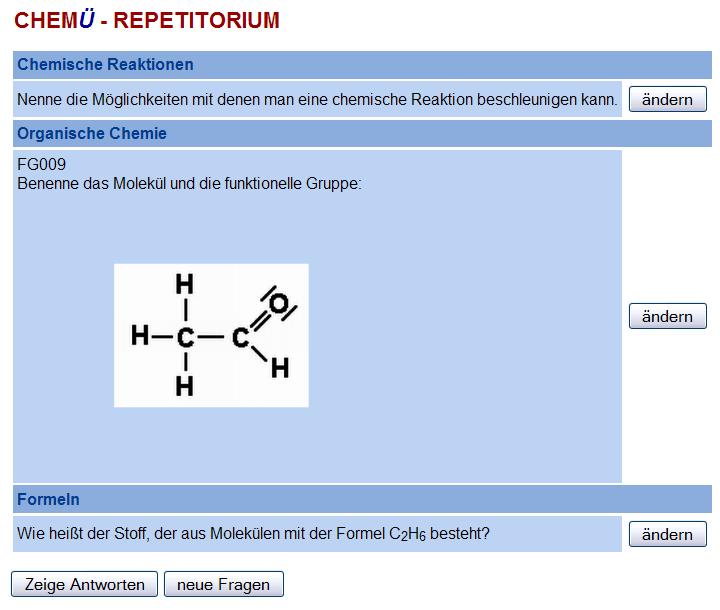 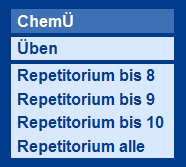 3
ChemÜ         Üben mit der Internetseite
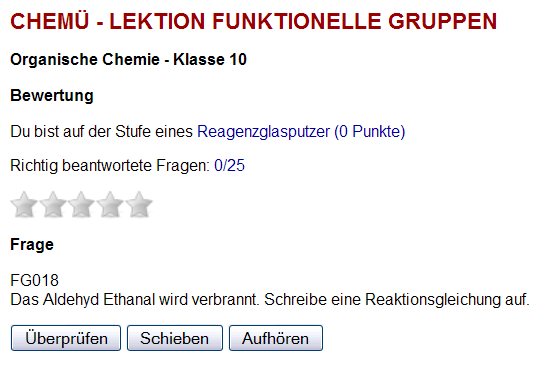 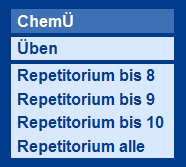 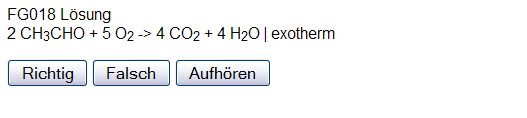 ChemÜ    Üben mit der App
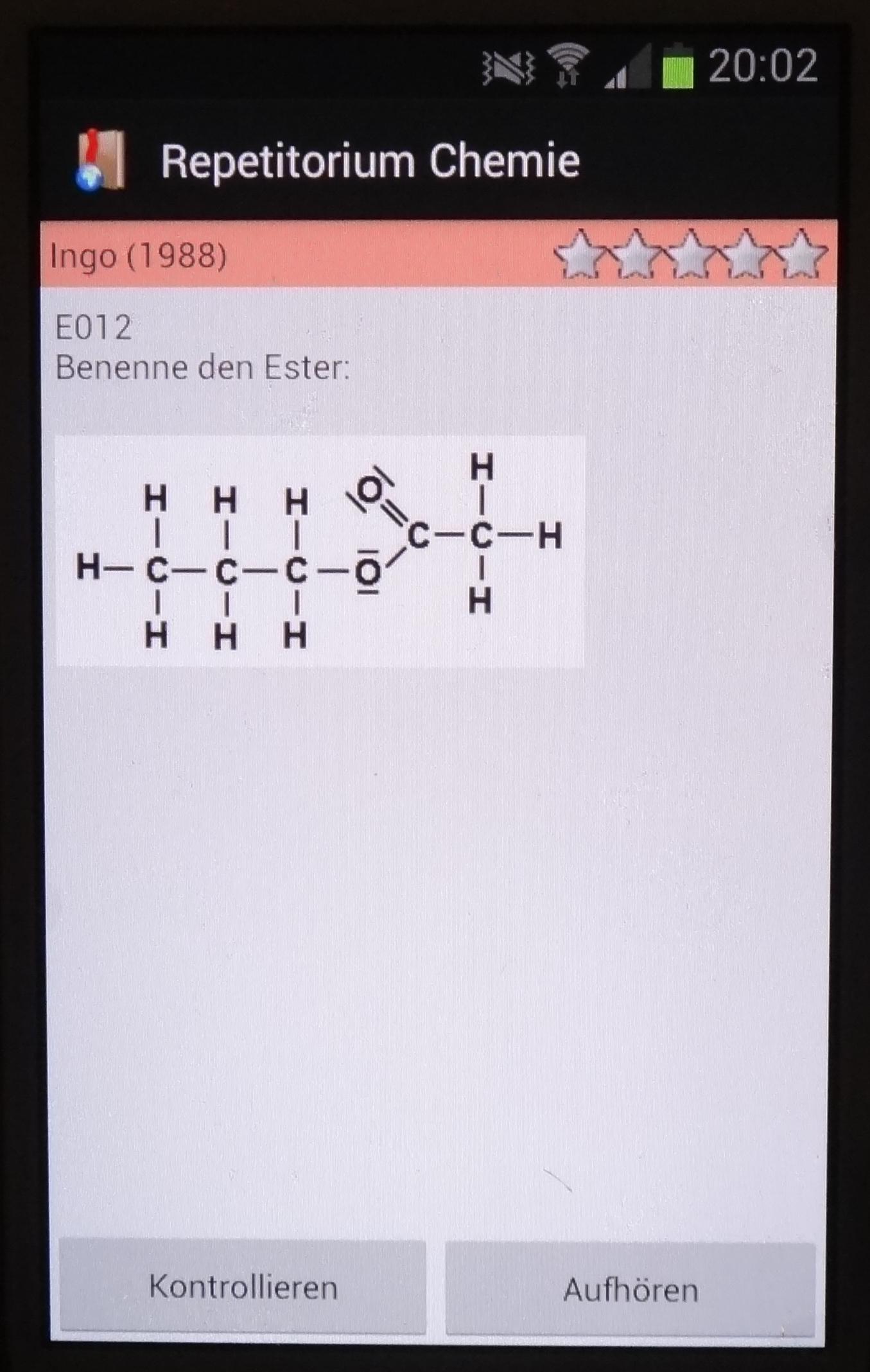 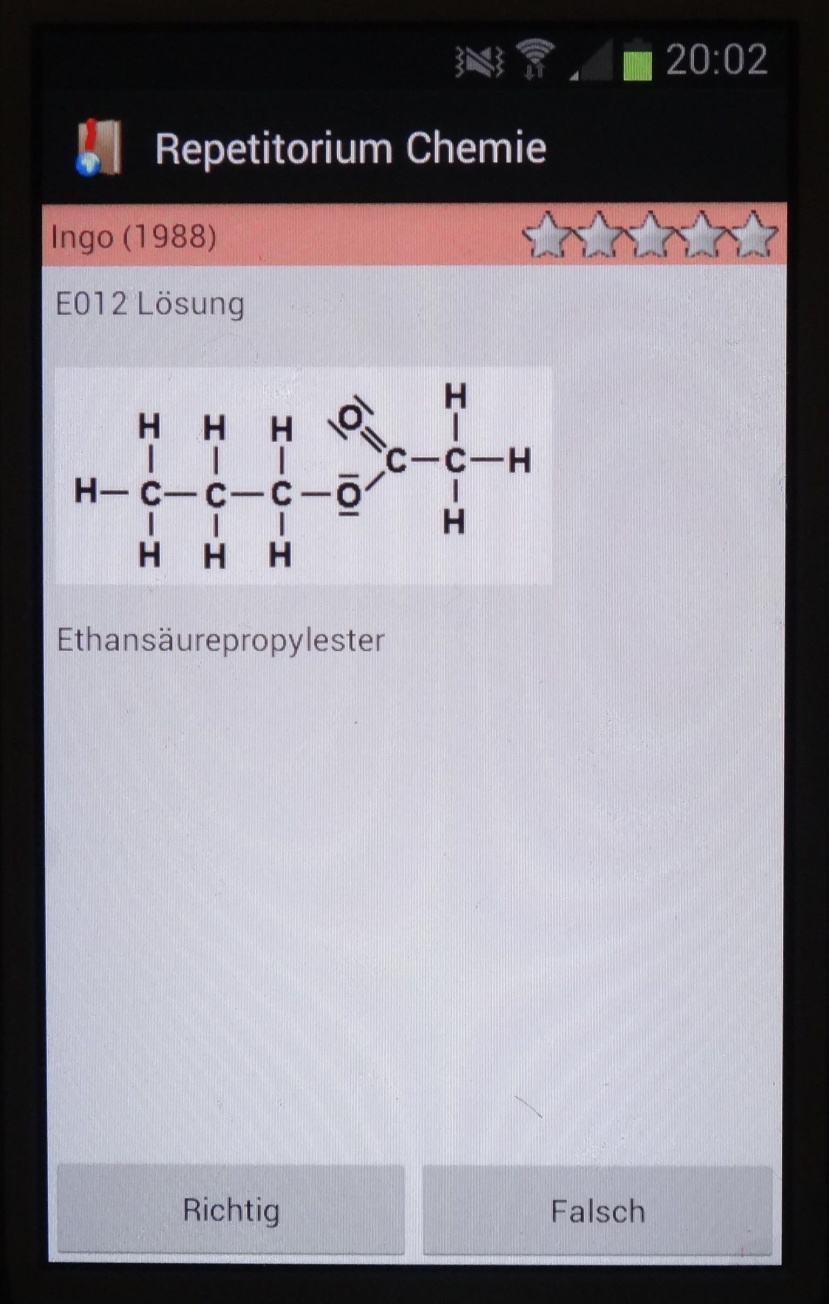 ChemÜ   Üben mit der App oder Internetseite
https://www.informatik.schule-bw.de/chemie/